Sisteme de operare avansate Partajarea resurselor in Azure Storage
Conducător ştiinţific, 					 	 Masterand,
Conf. Dr. Ing. Ştefan Stăncescu		  	                			Camelia CHELARU
								                     Master IISC, An II
Bucuresti 2016
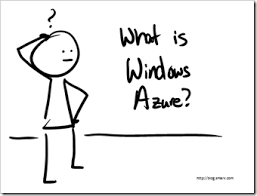 Windows Azure Storage
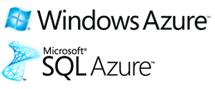 sistem scalabil ce poate stoca si procesa sute de teraocteti de date
 potrivit pentru scenarii de BigData 
 acces la date de oriunde si oricand
 resursele din Azure Storage sunt 
      expuse prin REST API
cont standard ~500 TB
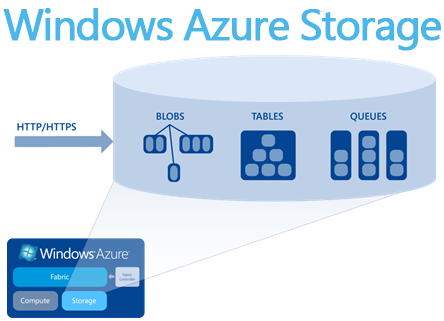 Master IISC - SOA
2
[Speaker Notes: Sistemul este accesibil de oriunde in lume, pentru orice tip de aplicatie (.net, Java, C++) si sistem de operare (Windows sau Linux), fie ca ruleaza in cloud, pe un desktop local sau pe un server oarecare. 

partitionare automata ce rebalanseaza automat informatiile in functie de trafic (controlul resurselor se face automat).

Un cont standard poate contine pana la 500 TB de date in formate combinate. 

Resursele din Azure Storage sunt expuse prin REST API, folosind protocolul HTTP/HTTPS]
Ce structuri de date se folosesc ?
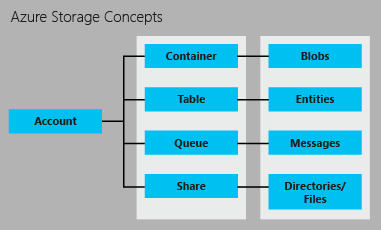 Blob storage – date nestrucutrate
 Table storage – date structurate
 Queue storage – cozi si mesaje
 File storage - mediu de stocare partajat
Master IISC - SOA
3
[Speaker Notes: Blob storage: tip de text sau date binare (documente, fisier media, sau installer de aplicatie
	Se incapsuleaza intr-un container - set de bloburi; fiecare blob apartine unui container
	volum mare de date nestrucutrate 
table storage (date structurate) - date de tip cheie-valoare NoSQL, nu relationale
	model cheie-atribut, insemand ca orice valoare din entitate va avea asociat un nume de proprietate. 
	Tabele stocheaza informatiile ca entitati. 	
	O colectie de proprietati si valorile asociate vor alcatui o entitate (~rand) 
	Tabele sunt partitionate pentru a suporta rebalansarea. In functie de cheia de partitionare(carei partitii ii corespunde o entitate)
Queue storage procesarea unui workflow si comunicare intre componentele din serviciile cloud. 
	comunicarea asincrona 
	2 tipuri de resurse: cozi si mesaje. 
	numar nelimitat de cozi unic definite
	Fiecare coada poate contine un numar nedeterminat de mesaje.
File Storage: 
mediu de stocare partajat pt clientii ce folosesc protocolul SMB – 
Masinile virtuale Azure si serviciile cloud partajeaza fisiere intre aplicatii prin partitii montate (mounted shares) 
fisiere de configurare, loguri, metrici 
	se acceseaza datele dintr-o locatie partajata prin: 
		-serviciu de tip REST-API
		- clienti SMB]
Partitionare
Partitionare = gruparea obiectelor in functie de o partitie
 Fiecare obiect din WAS apartine unei partitii 
 Fiecarea partitie e identificata printr-o cheie de partitie (unica).
 In functie de partitie se balanseaza incarcarea in mai multe servere din motive de trafic.
Master IISC - SOA
4
[Speaker Notes: Atunci cand aplicatia atinge limitele volumului de munca al partitiei, Azure Storage va returna erori cu codul 503 (Server Busy) sau 500 (Operation Timeout). Atunci cand apare efectul de bottleneck aplicatia ar trebui sa foloseasca o politica de revenire exponentiala pentru reincercari. Revenirea exponentiala permite incarcarea pe partitie sa scada, si de a usura traficul pe acea partiție. 

Fiecare obiect ce retine informatii apartine unei partitii ce e identificata printr-o cheie. Partitia determina mecanismul prin care Azure Storage balanseaza incarcarea in mai multe servere din motive de trafic. Cheia partitiei este unica intr-un cont si e folosita pentru a localiza datele de tip blob, mesaj sau entitate. 

1 server serveste mai multe partitii.

Blob - Numele containerului + numele blob-ului; fiecare blob are partitia lui, pot fi distribuite 
Fisiere - Numele contului + numele partitiei de fisiere; toate fisiere dintr-o partitie impart aceeasi partitie
Mesaje - Numele cozii, astfel incat toate mesajele dintr-o coada sunt grupate intr-o singura partitie si servite de un singur server.
Entitati -Numele tabelului + cheia partitiei, unde cheia partitiei este valoarea definita de utilizator pentru entitate. Avantajul gruparii entitatilor intr-o singura partitiei este efectuarea de operatii atomice de tip batch pe mai multe entitati, dat fiind faptul ca o partitie exista pe un singur server. Se poate si situatia in care am mai multe entitati din acelasi tabel pe mai multe partitii pentru o scalabilitate marita.]
Replicare
LRS - Locally redundant storage -3 copii – 1 unitate/regiune
 ZRS - Zone redundant storage - 3 copii - 3 unitati/2 regiuni.
 GRS - Geo-redundant storage – 6 copii=3 regiunea primara 				+ 3 regiune secundara 
RA-GRS - Read access geo-redundant storage - replicare in regiune secundara, dar drepturi de citire
Master IISC - SOA
5
[Speaker Notes: Replicare: LRS - Locally redundant storage 3 copii – 1 unitate / regiune
ZRS - Zone redundant storage - 3 copii - 3 unitati si pana la 2 regiuni.
GRS - Geo-redundant storage -  selectia default/implicita. Se mentin 6 copii ale datelor, 3 in regiunea primara si 3 intr-o regiune secundara situata la mare distanta geografica de prima. 
RA-GRS - Read access geo-redundant storage - datele se replica intr-o zona geografica secundara , dar in acelasi timp se ofera drepturi de citire acestei locatii auxiliare. Resursele pot fi accesate din ambele locatii.]
Securitatea datelor
orice cerere de resurse dintr-un cont trebuie sa fie autentificata
           !!! Exceptie: Bloburile permit autentificare anonima.
 acces public total pentru citire – la nivel de container
 acces public pentru citirea blob-urilor – doar blob, nu si containere
 fara acces public pentru citire – acces doar proprietarului
Master IISC - SOA
6
[Speaker Notes: Pentru securitatea resurselor orice cerere de resurse dintr-un cont trebuie sa fie autentificata. 
Autentificarea pe bazeaza pe un model de cheie partajata.
 Bloburile pot fi configurate sa suporte autentificare anonima
Un cont de storage are asociate la crearea 2 chei private de acces pentru autentificare.  (Aceste doua chei asigura disponibilitatea aplicatiei pentru momentul cand acestea se regeneaza din motive de securitate.)
acces controlat la resursele de stocare se pot crea semnaturi de acces partajat (shared access signature - SAS). 
	- acces restrictionat prin permisiuni si limitarea intervalului de timp.

SAS este un token/jeton ce se poate atasa unui URL si permite accesul la o resursa

Acces public pentru Blob – utilizatori anonimi – fara autentificare
acces public total pentru citire - full public acces read – la nivel de container
acces public pentru citirea blob-urilor - public read access for blobs only  - nu se poate vede continutul bloburilor
fara acces public pentru citire - no public read access]
Autentificarea – SAS~Shared Access Signature
Cum ?  Prin semnaturi de acces partajat (Shared Access Signature - SAS)
Ce ofera SAS? acces restrictionat prin permisiuni si limitarea intervalului de timp
Cum arata? URI ce localizeaza resurse din storage si inglobeaza intr-un token un set parametri de interogare Web (query parameters)
 Tipuri: Service SAS si Account SAS
Master IISC - SOA
7
[Speaker Notes: acces controlat la resursele de stocare se pot crea semnaturi de acces partajat (shared access signature - SAS). 
	- acces restrictionat prin permisiuni si limitarea intervalului de timp.

SAS este un token/jeton ce se poate atasa unui URL si permite accesul la o resursa


URI (Uniform Resource Identifier) ce localizeaza una sau mai multe resurse din storage si inglobeaza intr-un token un set parametri de interogare Web(query parameters). 

In WAS semnaturile pot fi de 2 feluri: Service SAS si Account SAS.
Service SAS deleaga acces la resurse doar in unul din servicii: blob/queue/table/file.
Account SAS  deleaga acces la resurse in unul mai multe servicii din storage. 

Exemple de URI de tip SAS - Service:- acces citire si scriere pentru un blob
https://myaccount.blob.core.windows.net/sascontainer/sasblob.txt ---Blob URI - adresa resursei 
	?sv=2015-04-05 ---versiune serviciului 
	&st=2015-04-29T22%3A18%3A26Z ---timpul de start 
	&se=2015-04-30T02%3A23%3A26Z ---timpul de expirare 
	&sr=b ---- Resursa de stocare = blob
	&sp=rw --- permisiuni (permisiuni de read si write)
	&sip=168.1.5.60-168.1.5.70 --- interval de ip-uri
	&spr=https --- protocol
	&sig=Z%2FRHIX5Xcg0Mq2rqI3OlWTjEg2tYkboXr1P9ZUXDtkk%3D --- semnatura]
Exemplu SAS Service – acces scriere/citire blob
https://myaccount.blob.core.windows.net/sascontainer/sasblob.txt --- Blob URI - adresa resursei 
	?sv=2015-04-05 --- versiune serviciului storage
	&st=2015-04-29T22%3A18%3A26Z --- timpul de start 
	&se=2015-04-30T02%3A23%3A26Z --- timpul de expirare 
	&sr=b ---- resursa de stocare = blob
	&sp=rw --- permisiuni (permisiuni de read si write)
	&sip=168.1.5.60-168.1.5.70 --- interval de ip-uri externe de la care se vor accepta cereri
	&spr=https --- protocol permis pentru cereri
	&sig=Z%2FRHIX5Xcg0Mq2rqI3OlWTjEg2tYkboXr1P9ZUXDtkk%3D --- semnatura construita din ceilalti parametric , criptata cu SHA256 si codata Base64.
Master IISC - SOA
8
Managementul concurentei
concurenta optimista – verificare inainte de update 
concurenta pesimista - blocarea obiectului pana la terminarea update-ului  
“ultimul castiga” – nu se fac verificari
Master IISC - SOA
9
[Speaker Notes: concurenta optimista
O aplicatie ce efectueaza o operatie de update va verifica starea resurselor, daca ele s-au modificat fata de ultima citire. De exemplu daca 2 utilizatori vizualizeaza si editeaza acceasi pagina text, atunci aplicatia trebuie sa verifice daca cele doua modificari nu se suprapun si nu apar suprascrieri, utilizatorii fiind informati despre statusul modficarilor. - folosit in general pentru aplicatii web
            concurenta pesimista
O aplicatie ce efectueaza o operatie de update va bloca obiectul pentru a se asigura de siguranta executarii operatiei. Astfel pana cand acest lock expira se previn alti utilizatori de a modifica aceleasi resurse (interval 15-60 secunde). De exemplu, intr-un scenariu de replicare cu arhitectura master-slave, doar masterul are drept de modificare a resurselor si va detine un lock exclusiv pentru o perioada extinsa de timp pentru a asigura integritatea datelor.
“Ultimul castiga”
O abordare ce permite orice operatie de update sa fie efectuata fara a se verifica daca informatiile s-au schimbat intre timp, de la ultima cititre. Se foloseste atunci cand infrastructura permite - atunci cand resursele sunt partionate astfel incat utilizatori multipli nu au sanse de a accesa aceleasi date. [8]]
Managementul concurentei (cont.)
Abordarea optimista (Blob / Table)
 obiect stocat are asociat un identificator, ce se actualizeaza la fiecare actualizare
 identificatorul e inclus in HTTP GET - header-ul ETag
 la write se trimite Etag-ul original in headerul IF-Match
 se compara cele 2 valori: Etag-ul din storage si Etag-ul din IF-Match
Master IISC - SOA
10
[Speaker Notes: Blob / Table - Abordarea optimista
In WAS fiecare obiect stocat are asociat un identificator, ce se actualizeaza la fiecare operatie.  Identificatorul face parte din raspunsul cererii de tip HTTP GET prin header-ul ETag, tag de entitate definit de protocolul HTTP. Utilizatorii ce efectuaza operatii de actualizare a obiectelor vor trimite ETag-ul original intr-un header conditional If-Match si se vor compara valorile corespund (ETag-ul din header cu ETag-ul din storage/depozit). 

La primirea unui blob de la WAS, raspunsul va include un ETag header ce identifica valoarea curenta a obiectului cautat
La actualizarea blob-ului se va include ETag-ul de la pasul 1 in header-ul If-Match al cererii
Serviciul compara cele 2 valori
Daca cele 2 valori sunt diferite, serviciul va returna o eroare cu codul 412 - inseamna ca blob-ul a fost actualizat intre timp de alt proces.
Daca cele 2 valori corespund, servicul va actualiza blob-ul cu noua versiune. 

Concurenta la nivel Queue
Concurenta poate apare atunci cand mai muti clienti consuma mesaje dintr-o coada. Atunci cand mesajul este luat din coada de un client, aceste nu se sterge, ci doar devine invizibil altor clienti pentru o perioada de timp(aceasta perioada este dat de parametrul de visibilitytimout). dupa ce mesajul este procesat clientul va trebui sa stearga mesajul, inainte de timpul de a redeveni vizibil. Nu se ofera suport pentru concurenta optimista sau pesimista.[8]]
Tabel 3 – Acces concurential fara conflict:
Tabel 4 - Acces concurential  cu conflict cauzat de nivelul de acces:
Concurenta la nivel fisiere
SMB
Rest over HTTP
Master IISC - SOA
11
[Speaker Notes: Concurenta la nivel fisiere

Serviciul de fisiere poate fi accesat prin 2 cai: protocolul SMB si REST. 
SMB 
Clientii SMS ce monteaza partitiile de fisiere pot profita de mecanismele de lock. 
Atunci cand un client SMB deschide un fisier, specifica nivelul de acces (Write sau Read/Write) si modul de partajare.

Rest over HTTP
Serviciul REST nu oferta suport pentru concurenta optimista sau pesimista. 
Atunci cand se executa o cerere de la serviciu, aceste cereri trebuie sa respecte modurile de partajare specificate de clientii SMB. 
Get – read, set = post]
Concluzii
WAS = mecanism de stocare pentru cantitati mari si variate de date
 accesul securizat si autentificat
 mecanism de persistenta fiabil – replicare
 mecanisme de load-balancing - partitionare
Master IISC - SOA
12